T.C. ANKARA ÜNİVERSİTESİ  AYAŞ MESLEK YÜKSEK OKULU
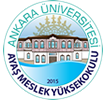 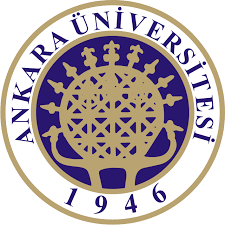 1
TBMM İÇ YAPISI VE ÇALIŞMA DÜZENİ
TBMM’nin kendine özgü bir iç yapısı ve çalışma düzeni vardır.  

Bu iç yapı ve çalışma düzeni kısmen anayasa da ve büyük ölçüde İçtüzükte düzenlenmiştir.
içtüzük
Yasama meclislerinin kendi iç çalışmalarını düzenlemek amacıyla koydukları kurallara içtüzük denir.

Meclis çalışmalarıyla ilgili her konu içtüzükte düzenlenebilir. 
Örneğin Meclisin yapısı, çalışma usulleri, kanun teklifi ve görüşülme usulleri, hükümeti denetleme yolları, milletvekillerinin disiplin işleri gibi.
TBMM İÇ YAPISI
TBMM’nin örgütlenmesinde parlamentonun idari bağımsızlığı ilkesi hakimdir. 

Bu ilkeye göre, TBMM’nin idaresi ve hatta TBMM bina ve arsalarında kamu düzenin sağlanması, yürütme organına değil, 
TBMM’nin kendi içinden seçeceği milletvekillerine aittir.
TBMM İÇ YAPISI
Meclis Başkanın Seçimi
Anayasa başkan seçimi için ilk iki oylamada üye tamsayısının üçte iki çoğunluğunu aramaktadır.

İlk oylamada başkan seçilemezse üçüncü oylamaya gidilir. 
Bu oylamada üye tamsayısının salt çoğunluğu aranır.

Bu oylamada da başkan seçilemezse, dördüncü tur oylamaya en çok oy almış iki aday katılır. 
Bunlardan fazla oy almış olan seçilmiş olur. 

Not:Dördüncü turda üye tamsayısının salt çoğunluğu aranmamaktadır.
TBMM İÇ YAPISI
Meclis Başkanın Görev ve Yetkileri
TBMM meclis dışında temsil etmek.
Genel kurul görüşmelerini yönetmek.
Tutanak Dergisi ile tutanak özetinin düzenlenmesini sağlamak.
Başkanlık Divanına başkanlık etmek ve Divanın gündemini hazırlamak.
Danışma kuruluna başkanlık etmek.
TBMM komisyonlarını denetlemek.
Başkanlık Divanının kararlarını uygulamak.
TBMM’nin idari ve mali işleri ile kolluk işlerini yürütmek ve denetlemek.
Başkanlık divanı bünyesinde oluşturulacak TBMM Kültür ve Sanat Yayın Kurulu aracılığıyla Meclisi ve çalışmalarını yurtdışında tanıtıcı tedbirler almak ve yayın yapmak.
Kendisine, Anayasa,  kanunlar ve içtüzükler gereğince verilen görevleri yerine getirmek.
TBMM İÇ YAPISI
Anayasamızın eski şekli Cumhurbaşkanına vekillik etmek yetkisini TBMM Başkanına vermişti.

2017 Anayasa Değişikliği Kanunu bu yetkiyi TBMM Başkanından alıp, Cumhurbaşkanı yardımcısına vermiştir.
TBMM İÇ YAPISI
2-Siyasi Parti Grupları 
Siyasi partiler, meclis çalışmalarına, parti Meclis grupları aracılığıyla katılırlar.

Siyasi Parti grupları en az 20 üyeden meydana gelir.
TBMM İÇ YAPISI
4-Komisyonlar
Genel Kurul çalışmalarını hazırlamak için daha küçük kurullara yani komisyonlara ihtiyaç vardır. 
Çeşitli uzmanlık komisyonları vardır:

Anayasa komisyonu
Adalet komisyonu
Milli savunma komisyonu
İç-dış işleri komisyonu
Milli Eğitim, Kültür, Gençlik ve Spor komisyonu
Bayındırlık, İmar, Ulaştırma ve Turizm komisyonu
Çevre komisyonu
Sağlık, aile, çalışma ve sosyal işler komisyonu
Tarım, orman ve köy işleri komisyonu
Sanayi, ticaret, enerji, tabii kaynaklar, bilgi ve teknoloji komisyonu
TBMM’i hesaplarını inceleme komisyonu
Dilekçe komisyonu
Plan ve bütçe komisyonu
KİT komisyonu
İnsan Hakları İnceleme komisyonu
AB Uyum komisyonu
Kadın-Erkek Fırsat Eşitliği komisyonu
Güvenlik ve İstihbarat komisyonu
TBMM’NİN ÇALIŞMA DÜZENİ
Türkiye’de parlamentonun sürekliliği ilkesi geçerlidir.

Meclisin çalışmaları, yasama dönemi, yasama (toplantı) yılı, birleşim ve oturumlardan oluşur. 

Yasama dönemi; iki milletvekili genel seçimi arasındaki süre olup, bu süre anayasa uyarınca uzatılmadığı veya erken seçim olmadığı takdirde 5 yıldır.
TBMM’NİN ÇALIŞMA DÜZENİ
Toplanma, Tatil ve Ara Verme
TBMM, her yıl Ekim ayının ilk günü kendiliğinden toplanır; yani toplanması için bir çağrı yapmaya gerek yoktur.

Anayasa Meclisin toplanmasının başlangıç tarihini belirtmiş, ama bitiş tarihini belirtmemiştir. 
Anayasa bunu meclisin takdirine bırakmıştır.

Ancak bu takdirde de TBMM bir yasama yılında en çok 3 ay tatil yapabilir diyerek buna bir üst sınır koymuştur.
TBMM’NİN ÇALIŞMA DÜZENİ
Tatil TBMM çalışmalarının belli bir süre ertelenmesidir.

Danışma Kurulunun önerisi üzerine Genel Kurulca başka bir karar alınmadıkça, TBMM 1 Temmuz günü tatile girer. 

Meclis bir yasama yılında en çok 3 ay tatil yapabilir.
TBMM’NİN ÇALIŞMA DÜZENİ
TOPLANTI YETERSAYISI
TBMM Genel Kurulunda (ve keza komisyonlarında) bir toplantının başlayabilmesi için hazır bulunması gereken en az üye sayısı demektir.

TBMM, yapacağı seçimler dahil bütün işlerinde üye tamsayısının en az üçte biri ile toplanır.
TOPLANTI YETERSAYISI =200 MİLLETVEKİLİ
TBMM’NİN ÇALIŞMA DÜZENİ
KARAR YETERSAYISI
GENEL KARAR YETERSAYISI
TBMM, Anayasada başkaca hüküm yoksa, toplantıya katılanların salt çoğunluğu ile karar verir; 

Ancak karar yetersayısı hiçbir şekilde üye tamsayısının dörtte birinin bir fazlasından az olamaz. 
151 MİLLETVEKİLİ.
TBMM’NİN ÇALIŞMA DÜZENİ
ÖZEL KARAR YETERSAYILARI
Anayasanın Değiştirilmesi: ÜTS’nin üçte ikisi veya Beşte üçü

Genel veya özel af ilanı: ÜTS’nin beşte üçü

TBMM Başkanın Seçimi: ÜTS’nin üçte ikisi veya ÜTS’nın salt çoğunluğu (Dördüncü Tur oylamada genel karar yetersayısı yeterlidir).
TBMM’NİN ÇALIŞMA DÜZENİ
ÖZEL KARAR YETERSAYILARI
Cumhurbaşkanı hakkında bir suç işlediği iddiasıyla soruşturma açılması önergesinin verilmesi: ÜTS’nın salt çoğunluğu.

Cumhurbaşkanı hakkında bir suç işlediği iddiasıyla soruşturma açılması kararı verilmesi: ÜTS’nın beşte üçü.

Cumhurbaşkanın Yüce Divana sevk edilmesi kararı: ÜTS’nın üçte ikisi.
TBMM’NİN ÇALIŞMA DÜZENİ
ÖZEL KARAR YETERSAYILARI
Cumhurbaşkanı yardımcıları ve bakanlar hakkında bir suç işlediği iddiasıyla soruşturma açılması önergesinin verilmesi: ÜTS’nın salt çoğunluğu.

Cumhurbaşkanı yardımcıları ve bakanlar hakkında bir suç işlediği iddiasıyla soruşturma açılması kararı verilmesi: ÜTS’nın beşte üç çoğunluğu.

Cumhurbaşkanı yardımcıları ve bakanların Yüce Divana sevk edilmesi kararı: ÜTS’nın üçte ikisi.
TBMM’NİN ÇALIŞMA DÜZENİ
ÖZEL KARAR YETERSAYILARI
Meclis çalışmalarına özürsüz veya izinsiz olarak 1 ay içerisinde toplam 5 birleşim günü katılmayan milletvekilinin milletvekilliğinin düşmesine karar verilmesi: ÜTS’nın salt çoğunluğu.

Kamu Başdenetçisinin seçilmesi: İlk iki oylamada ÜTS’nın 2/3; ikinci oylamada ÜTS’nın ½’si.

Anayasa Mahkemesi Üye seçimi: İlk oylamada ÜTS’nın 2/3; ikinci oylamada ÜTS’nın salt çoğunluğu, üçüncü oylamada en fazla oy.

HSK Üye Seçimi: Birinci oylamada ÜTS’nın 2/3; ikinci oylamada ÜTS’nın 3/5’i, üçüncü oylamada ad çekme.
TBMM’NİN ÇALIŞMA DÜZENİ
Minimum Sayılar:
ÜTS’nın Beşte Birinin (120 Milletvekilinin) yapacağı işler:

TBMM’nin olağanüstü toplantıya çağrılması
Anayasa Mahkemesinde iptal davası açılabilmesi.
TBMM’NİN ÇALIŞMA DÜZENİ
Minimum Sayılar:
En az 20 milletvekilinin yapabileceği işler.
Siyasi parti grubu kurma
Genel görüşme açılması istemi
Meclis araştırma açılması istemi
TBMM’NİN ÇALIŞMA DÜZENİ
Minimum Sayılar:
En az 1 Milletvekilinin Yapabileceği İşler
Kanun Teklifi
Soru
Yasama Dokunulmazlığının kaldırılması ve TBMM üyeliğinin düşmesi kararlarına karşı Anayasa Mahkemesine başvurma.
TBMM’NİN ÇALIŞMA DÜZENİ
Gizli Oylamanın Yapılacağı Haller:
Anayasa değişiklikleri
TBMM Başkanın seçimi
Meclis soruşturması açılması kararı
Cumhurbaşkanı hakkında bir suç işlediği iddiasıyla soruşturma açılması kararı
Cumhurbaşkanının Yüce Divana sevk edilmesi kararı
Cumhurbaşkanı yardımcıları ve bakanlar hakkında bir suç işlediği iddiasıyla soruşturma açılması
Cumhurbaşkanı yardımcıları ve bakanların Yüce Divana sevk edilmesi kararı
Milletvekilliğiyle bağdaşmayan bir görev nedeniyle üyeliğin düşürülmesi kararı.
TBMM’NİN ÇALIŞMA DÜZENİ
Sayfa 231’deki örnekleri inceleyiniz.